April 2020
MU-RTS in Multi-AP Operation
Date: 2020-04-10
Authors:
Slide 1
Yunbo Li (Huawei)
April 2020
Motivation
The hidden node problem could be severer in AP cooperation when compares with single BSS transmission, because the sharing BSS and shared BSSs cover different physical areas. So it is necessary to do channel protection before AP cooperation procedure.  
MU-RTS/CTS is introduced in 11ax, which allows an AP to do channel protection with multiple STAs in single frame exchange;
But MU-RTS can not send an OBSS STA, because the target STA is identified through AID12 subfield, and the AID12 is not unique in multiple cooperating BSSs;
In this presentation, potential ways to extend MU-RTS/CTS to multi-AP cooperation are discussed.
Slide 2
Yunbo Li (Huawei)
April 2020
Modified MU-RTS - Opt 1
Sharing AP allocates a different AID for each sharing STA, shared AP and shared STA. 
It means all the APs and STAs that may involved into multi-AP cooperation procedure share a common AID space
Sharing AP sends an MU-RTS frame, and allocates a User Info field for each sharing STA, shared AP and shared STA;
It doesn’t need any change for current MU-RTS frame format;
Sharing AP and shared APs need to do some AID allocation information exchange before they assign AIDs for associated STAs, or a sharing AP directly assigns AIDs for all shared APs and shared STAs.
Slide 3
Yunbo Li (Huawei)
April 2020
Modified MU-RTS - Opt 2
Sharing AP transmits a modified MU-RTS frame, in which each sharing STA, shared AP and shared STA be allocated one separate User Info field;
BSS distinguish information (e.g. BSS color) is carried in each User Info field, so it doesn’t has ambiguity for target STAs
BSS color plus AID will uniquely identify a target STA
The UL HE-MCS, UL FEC Coding Type, UL DCM, SS Allocation/RA-RU Information and UL Target RSSI fields in the User Info field are reserved, which could be used to carry the BSS distinguish information.
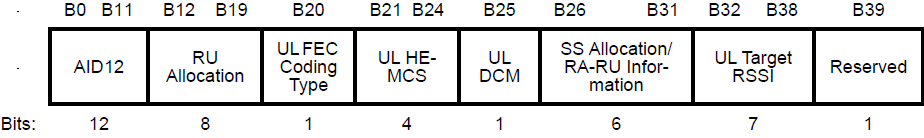 User Info field for MU-RTS
Slide 4
Yunbo Li (Huawei)
April 2020
Conclusion
Channel protection is needed in multi-AP cooperation procedure;
Current RTS/CTS or MU-RTS/CTS can not be directly used for multi-AP cooperation;
Two potential solutions are discussed
Opt 1: all sharing STAs, shared APs and shared STAs use a common AID space;
Opt 2: BSS distinguish information is carried in User Info field
Slide 5
Yunbo Li (Huawei)
April 2020
Straw Poll 1
Do you support to do channel protection in multi-AP operation by modifying MU-RTS/CTS procedure?
Slide 6
Yunbo Li (Huawei)
April 2020
Straw Poll 2
Which option do you prefer to modify MU-RTS/CTS procedure?
Opt 1: all sharing STAs, shared APs and shared STAs use a common AID space;
Opt 2: BSS distinguish information is carried in User Info field
Opt 3: Need more discussion
Slide 7
Yunbo Li (Huawei)